ARTCademy
“Arts and Crafts Academy”
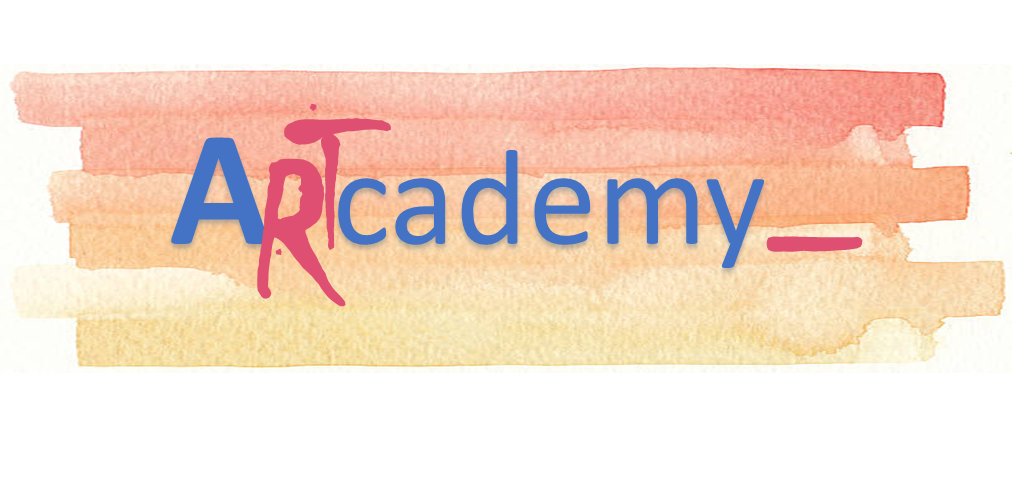 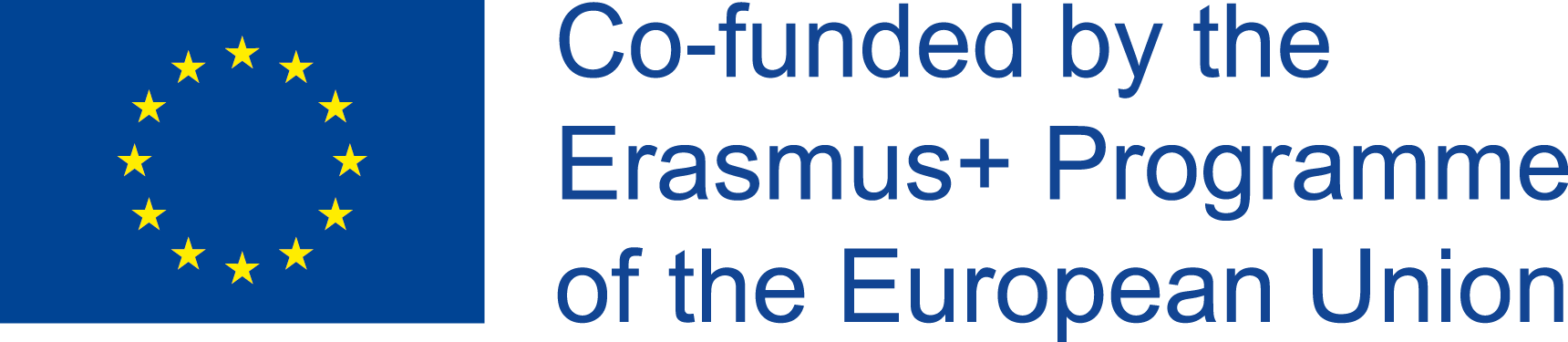 Ενότητα 4,1. ΔΙΑΧΕΊΡΙΣΗ ΑΝΘΡΏΠΙΝΟΥ ΔΥΝΑΜΙΚΟΎ
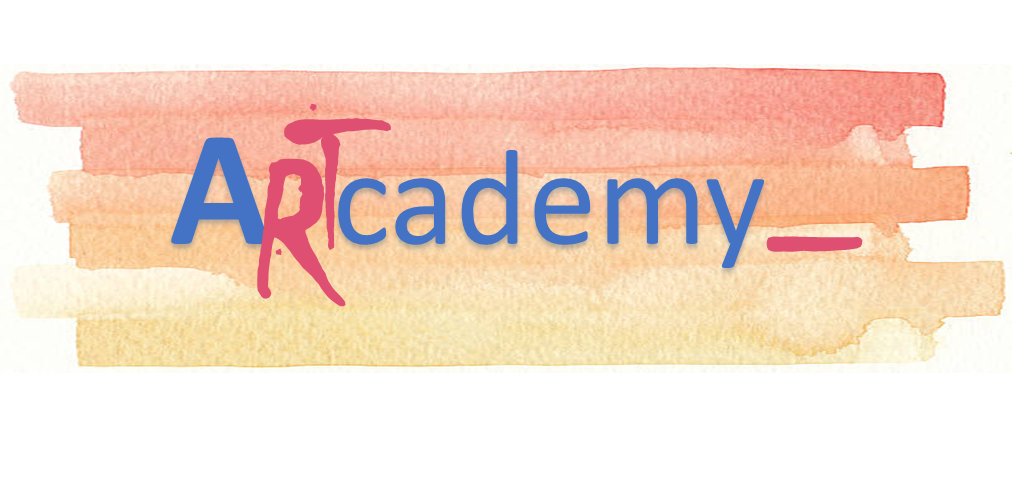 This Project has been funded with support from the European Commission. This publication reflects the views only of the author, and the Commission cannot be held responsible for any use which may be made of the information contained therein.
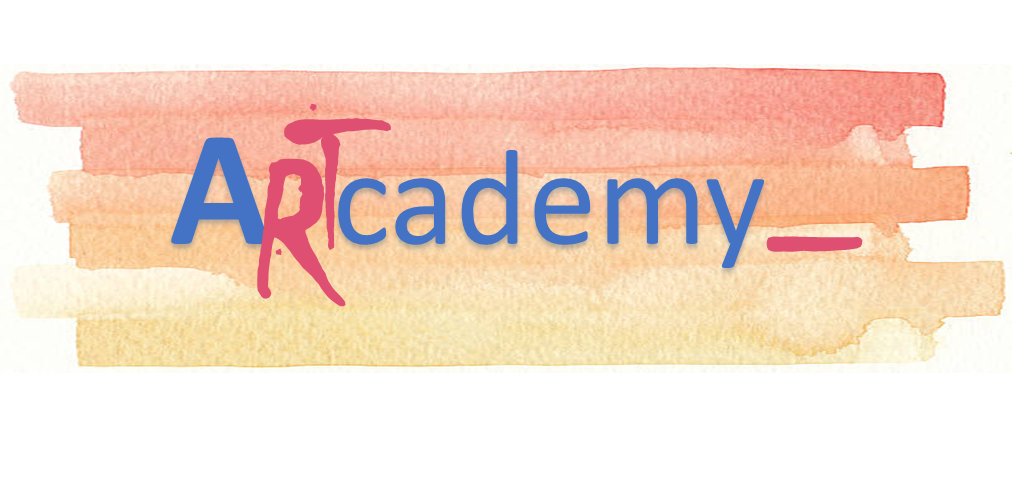 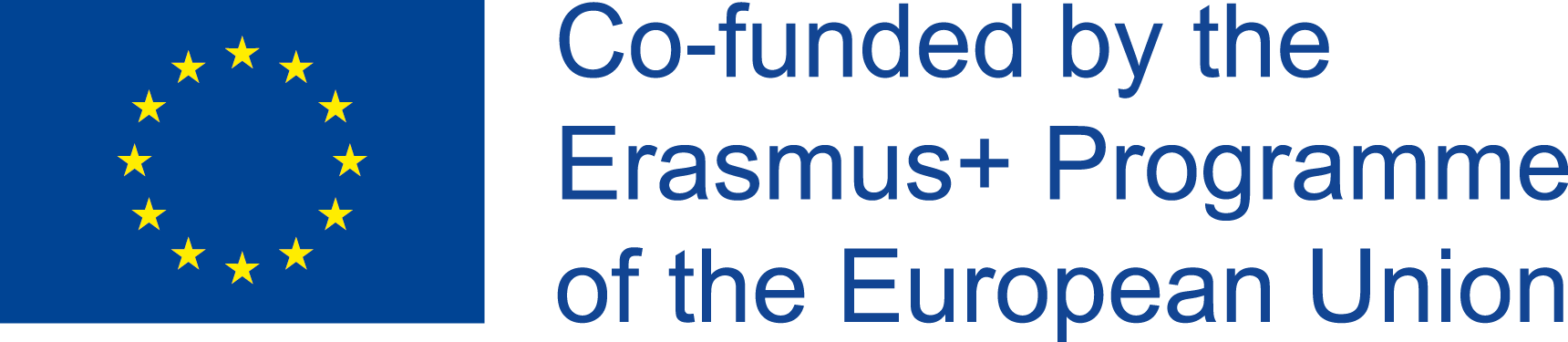 ΜΟΝΆΔΑ 1. ΑΝΆΛΥΣΗ ΕΡΓΑΣΊΑς
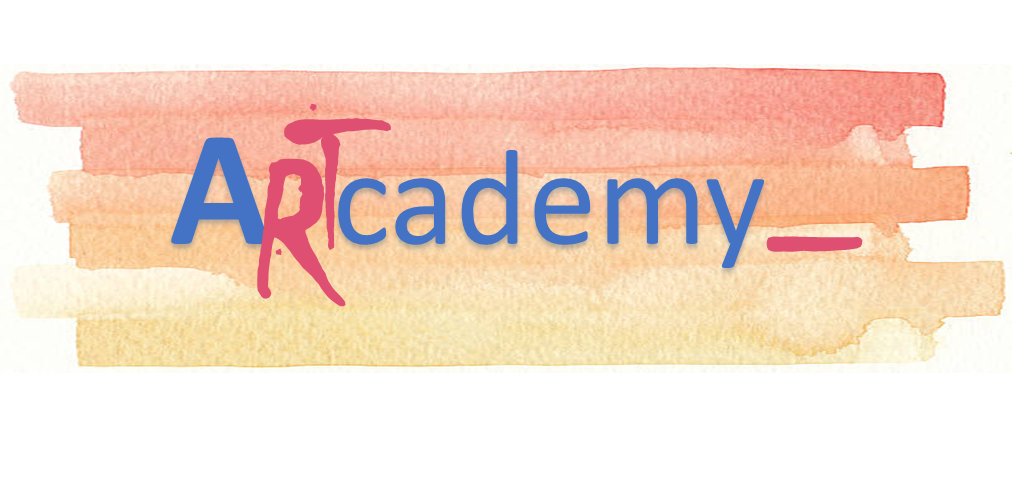 This Project has been funded with support from the European Commission. This publication reflects the views only of the author, and the Commission cannot be held responsible for any use which may be made of the information contained therein.
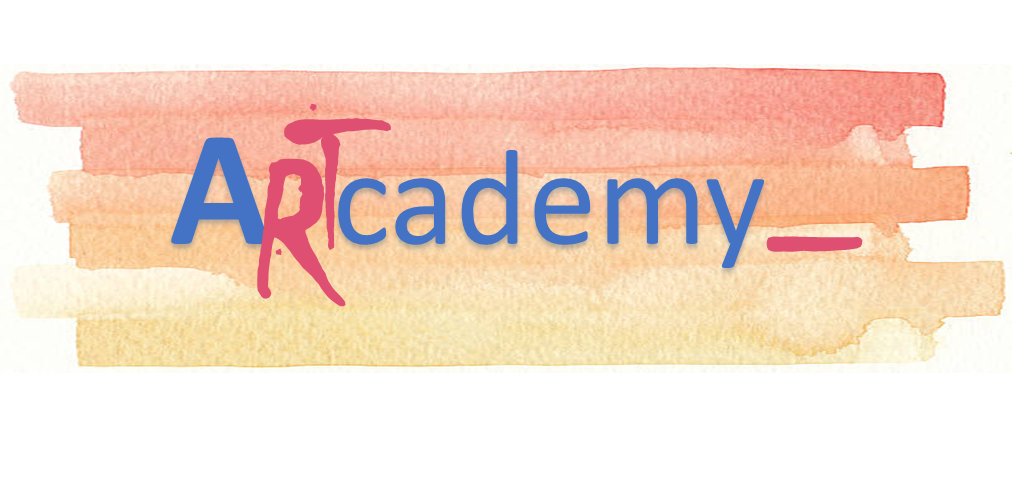 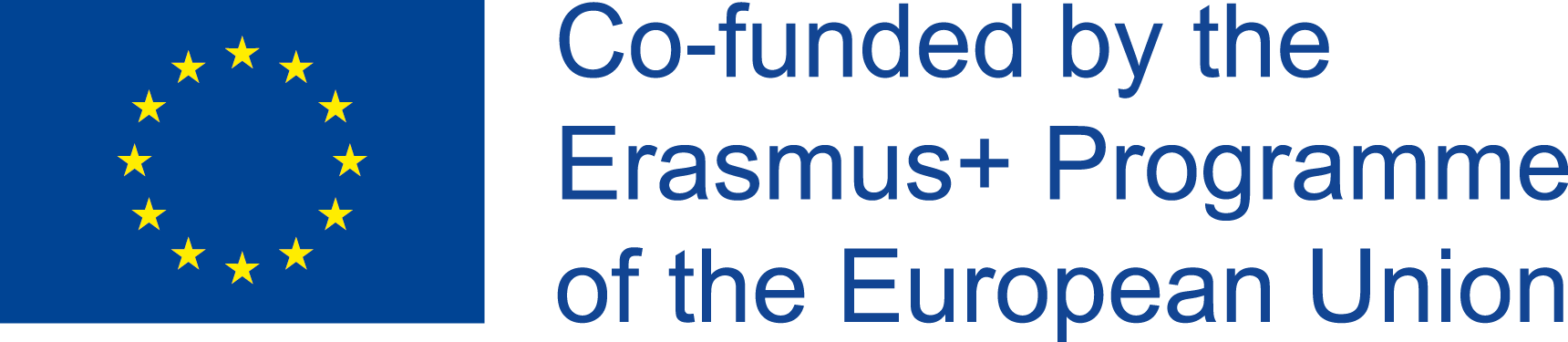 Unit 1. JOB ANALYSIS
Η διαδικασία πρόσληψης και επιλογής
Ποιος επιλέγει; 
Ο μάνατζερ Συγκέντρωση?
Εσωτερική/εξωτερική διαφήμιση πού; Αναθέτουν εναντίον αποδοχής Βιογραφικών
Τρέχουσες ανάγκες; Μελλοντικές ανάγκες κόστους/οφέλους
Ποιος οθόνες; Μέγεθος του καταλόγου
Εξαρτάται από τις αναφορές; Έλεγχος υγείας;
Προσδιορισμός απαιτήσεων
Προσέλκυση αιτούντων
Κατάλογο
Εφαρμογή διαδικασίας επιλογής
Προσφέρουν
Περιγραφή εργασίας
Προδιαγραφή προσώπων
Όροι και προϋποθέσεις
Αγγελία, στόχοι αναζήτησης, ενημέρωση υποψήφιων
Κριτήρια ελέγχου
Σχεδιασμός διαδικασίας, κριτήρια επιλογής, βάση μέτρησης
Επιστολή προσφοράς
Όροι και προϋποθέσεις, οφέλη, οιωνός συμπεριφοράς
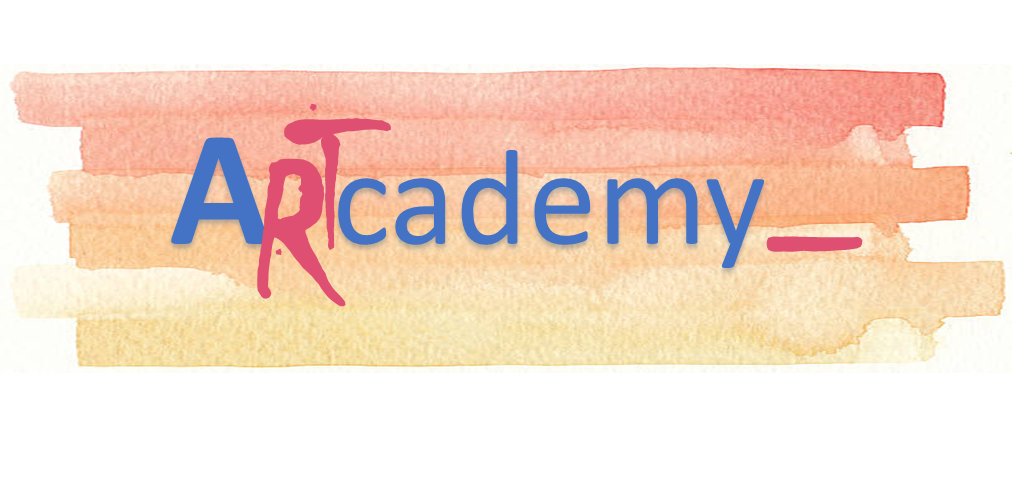 This Project has been funded with support from the European Commission. This publication reflects the views only of the author, and the Commission cannot be held responsible for any use which may be made of the information contained therein.
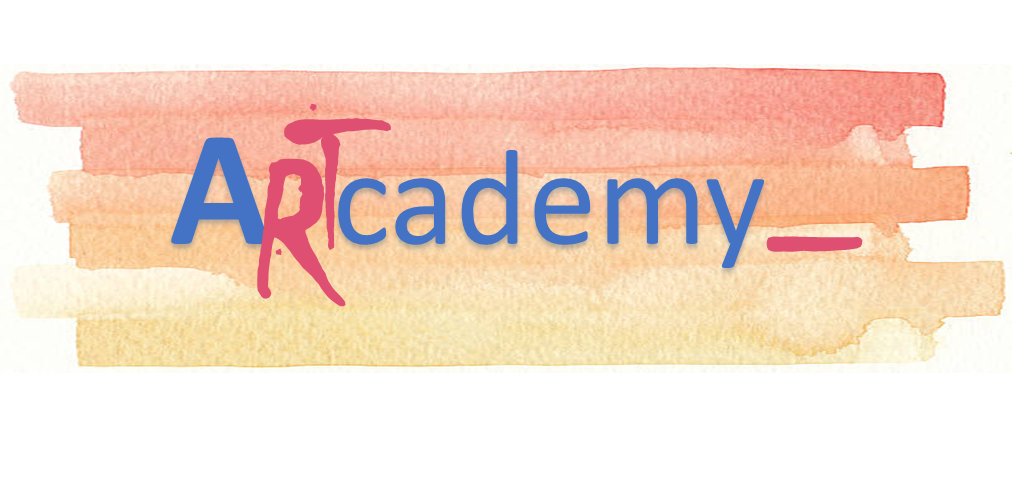 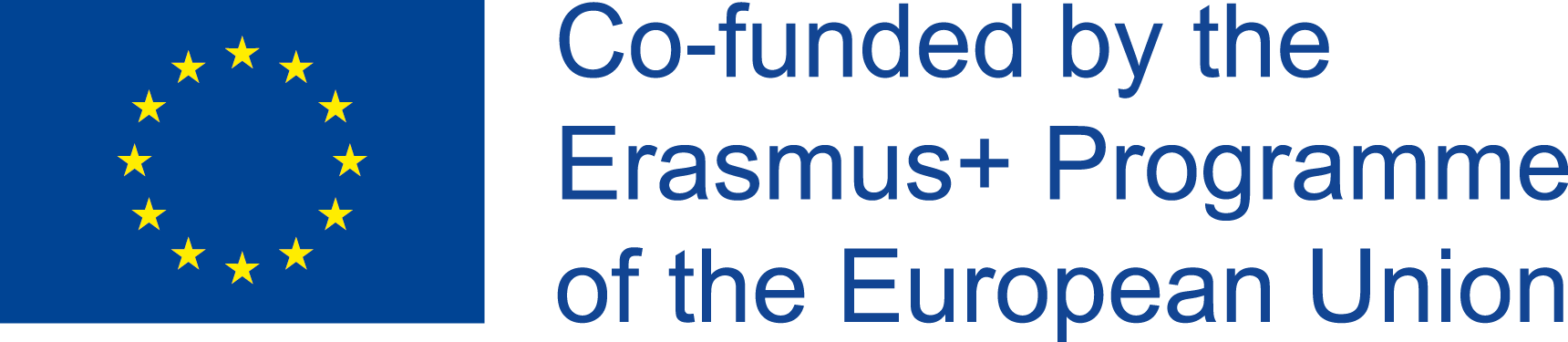 Unit 1. JOB ANALYSIS
Ανάλυση εργασίας
Η ανάλυση εργασίας περιλαμβάνει τη συλλογή πληροφοριών σχετικά με τα χαρακτηριστικά μιας εργασίας που τη διαφοροποιούν από άλλες θέσεις εργασίας, π.χ.  
Δραστηριότητες και συμπεριφορές εργασίας
Αλληλεπιδράσεις με άλλους
Πρότυπα απόδοσης
Μηχανήματα και εξοπλισμός που χρησιμοποιούνται
Συνθήκες εργασίας
Εποπτεία που δίνεται και λαμβάνεται
Γνώσεις, δεξιότητες και ικανότητες που απαιτούνται
Η περιγραφή εργασίας υποδεικνύει τις βασικές απαιτήσεις εργασίας, τα καθήκοντα εργασίας, τις αρμοδιότητες. Προσδιορίζει τι γίνεται, γιατί γίνεται, όπου γίνεται και εν συντομία πώς γίνεται.
Κατάλογος προδιαγραφών εργασίας η γνώση, οι δεξιότητες και οι ικανότητες που κατέχει ένα άτομο, αν εκτελεί τη δουλειά ικανοποιητικά.  περιλαμβάνουν την εκπαίδευση, την εμπειρογνωμοσύνη. Απαιτήσεις δεξιοτήτων εργασίας, προσωπικές, ψυχικές, φυσικές απαιτήσεις και συνθήκες εργασίας και κίνδυνοι.
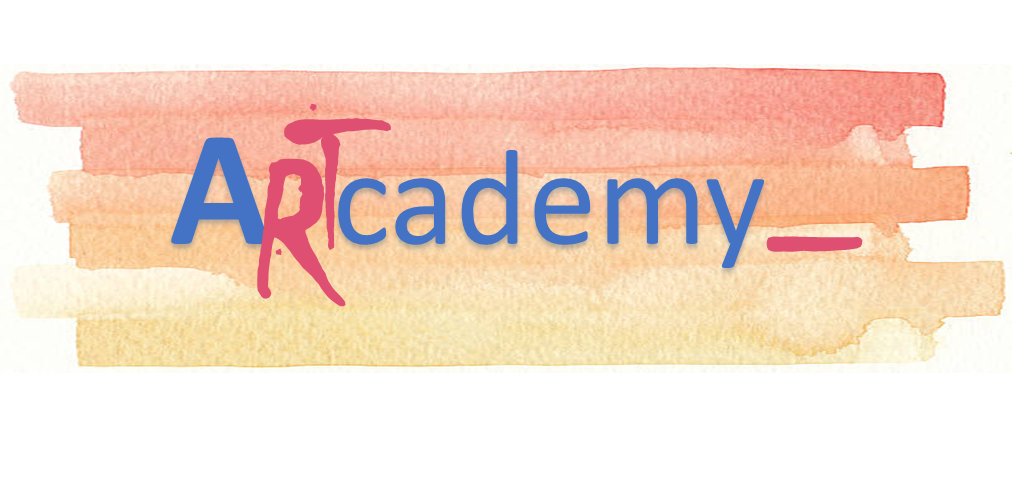 This Project has been funded with support from the European Commission. This publication reflects the views only of the author, and the Commission cannot be held responsible for any use which may be made of the information contained therein.
[Speaker Notes: There are often two important documents that are used to define recruitment requirements. The job description or job specification – gives details of the purpose of the job and of the tasks and responsibilitues or areas of accountability that are assigned to the job holder. The person specification details the skills, knowledge, and attitudes that should ideally be possessed by the jobholder to ensure he or she can meet objectives, while feeling that the job holds sufficient challange and opportunity for growth.]
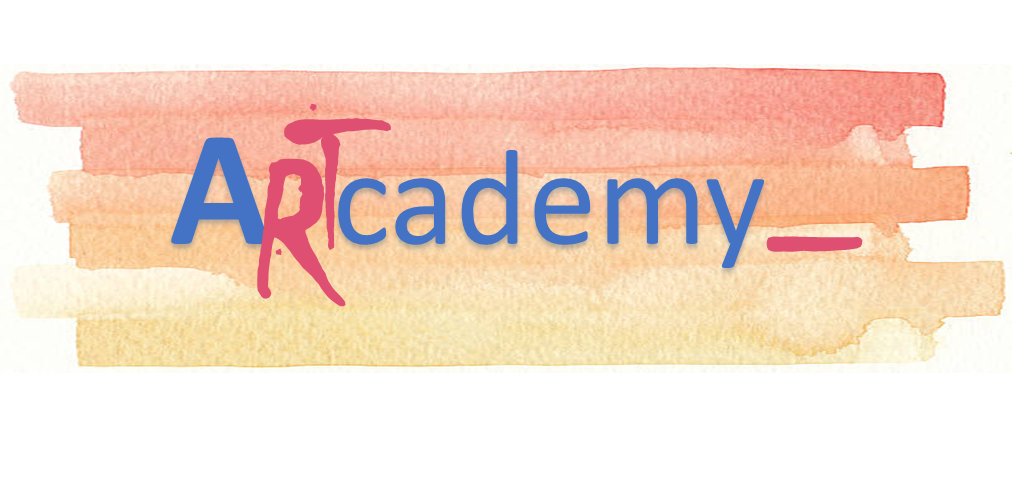 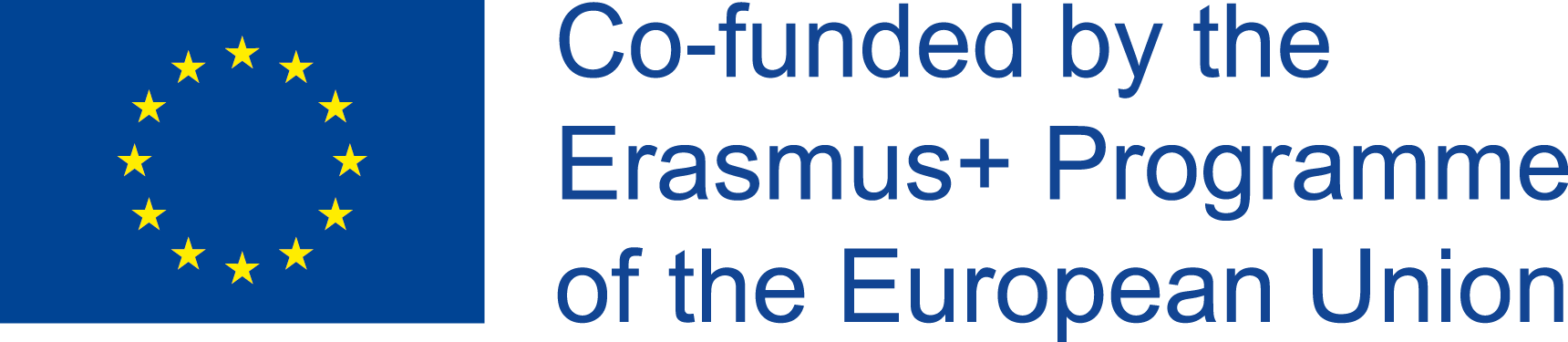 Unit 1. JOB ANALYSIS
Διαδικασία ανάλυσης εργασίας
Example of Job description and specification 
Source: Mathis R. L and Jackson J.J (1997) Human Resource Management, West Publishing Company
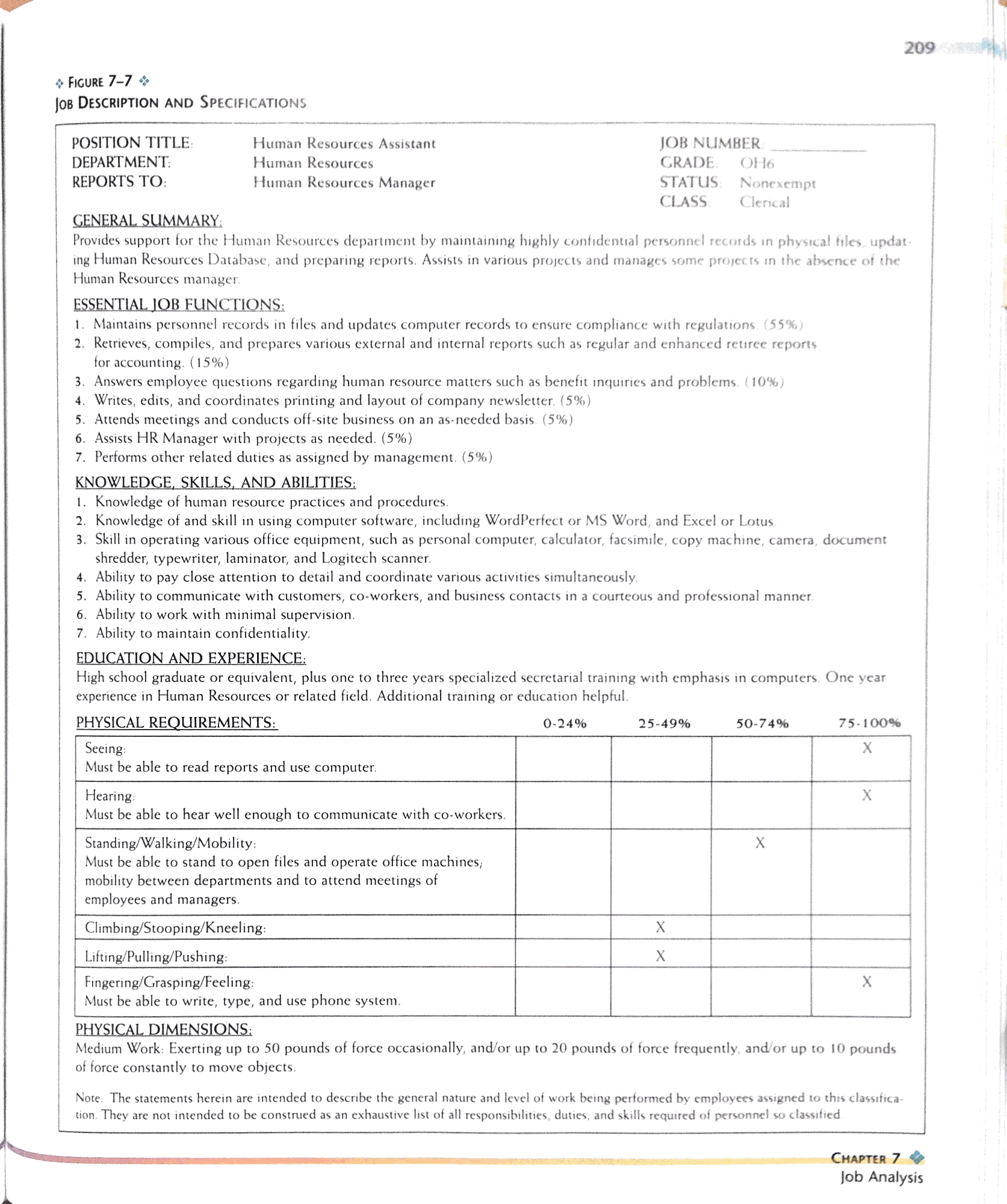 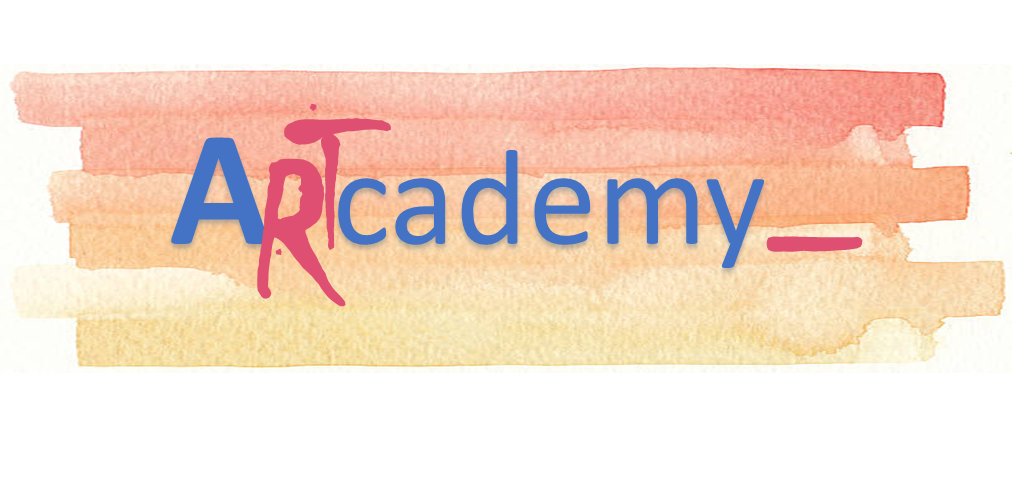 This Project has been funded with support from the European Commission. This publication reflects the views only of the author, and the Commission cannot be held responsible for any use which may be made of the information contained therein.
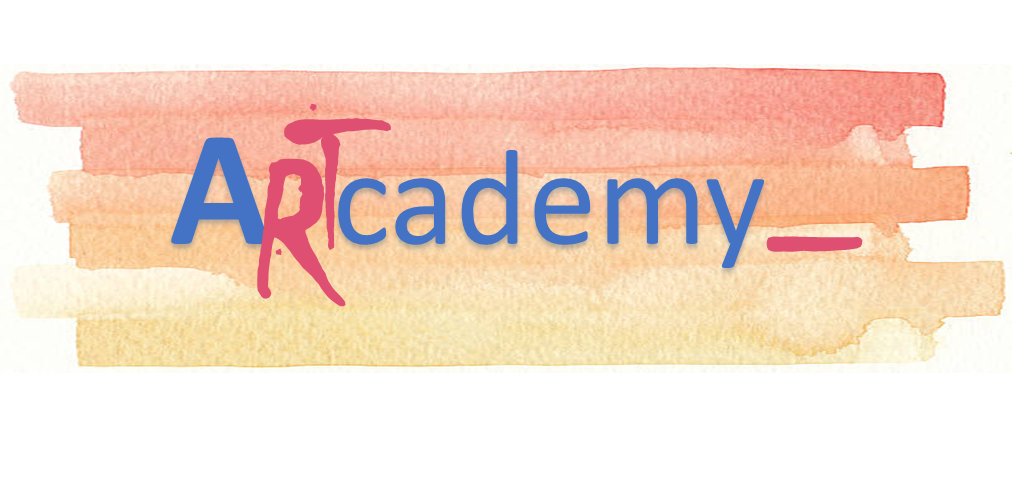 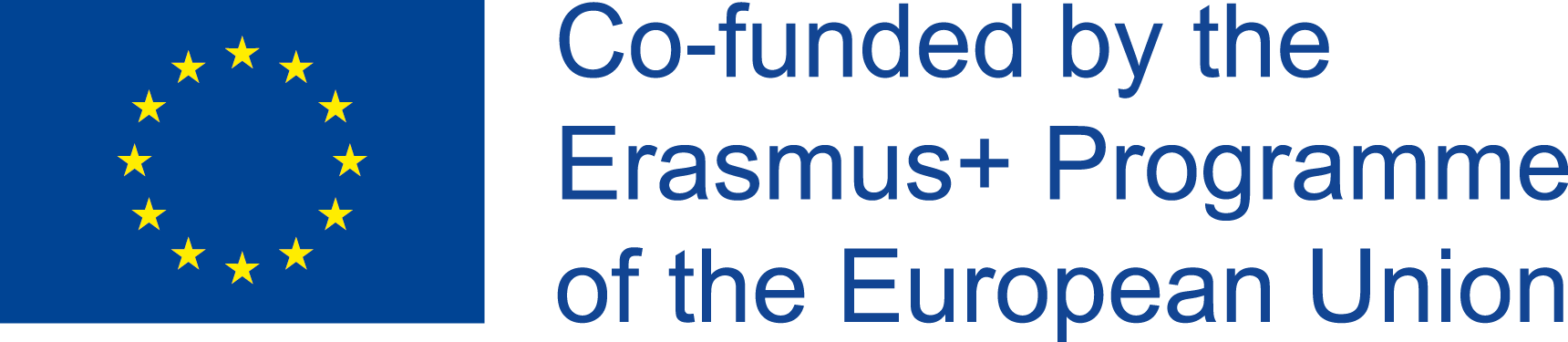 ΜΟΝΆΔΑ 2. ΠΡΌΣΛΗΨΗ ΚΑΙ ΕΠΙΛΟΓΉ
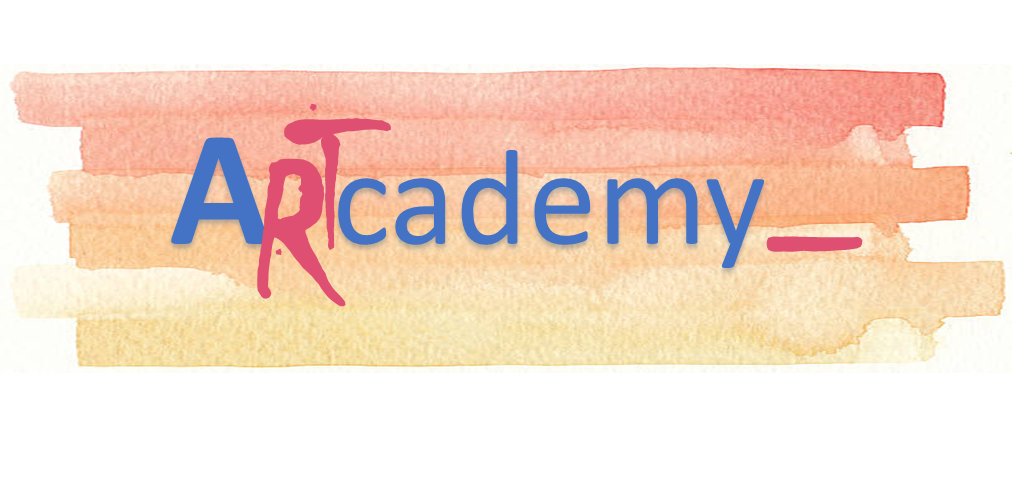 This Project has been funded with support from the European Commission. This publication reflects the views only of the author, and the Commission cannot be held responsible for any use which may be made of the information contained therein.
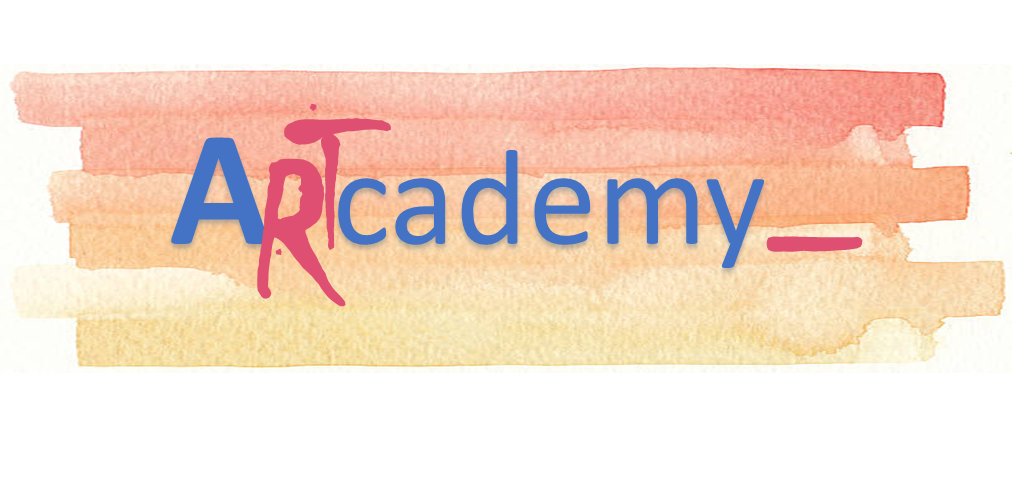 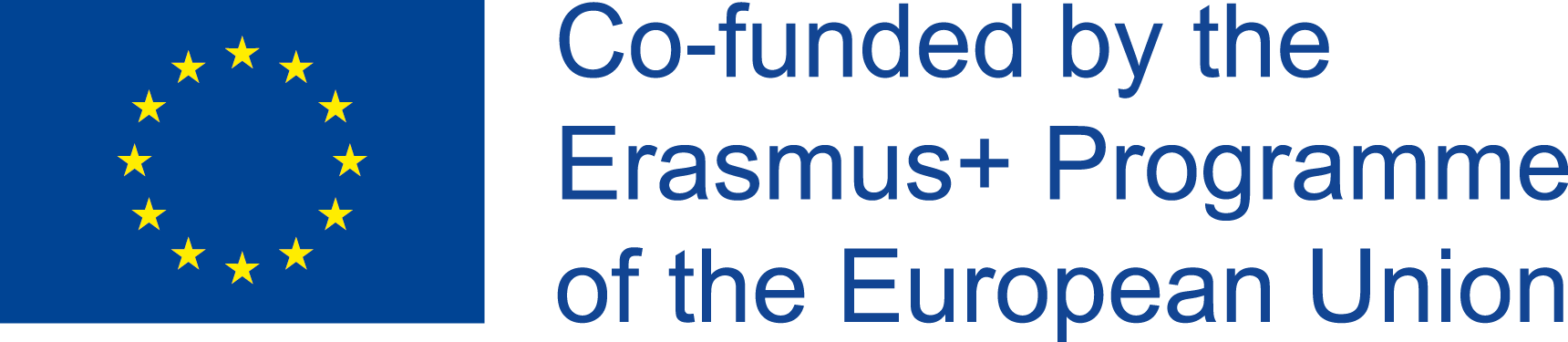 Unit 2. RECRUITMENT AND SELECTION
Η διαδικασία πρόσληψης και επιλογής
Who selects? 
Manager responsibiity? Centralization?
Internal/external Advertise where? Outsource vs. Inhouse CV accepted?
Current needs? Cost/ benefit Future needs
Who screens? Size of shortlist
Conditional on references? Health screening?
Identify requirements
Attract applicants
Shortlist
Apply selection process
Offer
Job description
Person specification
Terms& conditions
Advert, search targets, candidate briefing
Screening criteria
Process design, Selection criteria, Basis of measurement
Offer letter
Terms&Conditions, benefits, Bodes of conduct
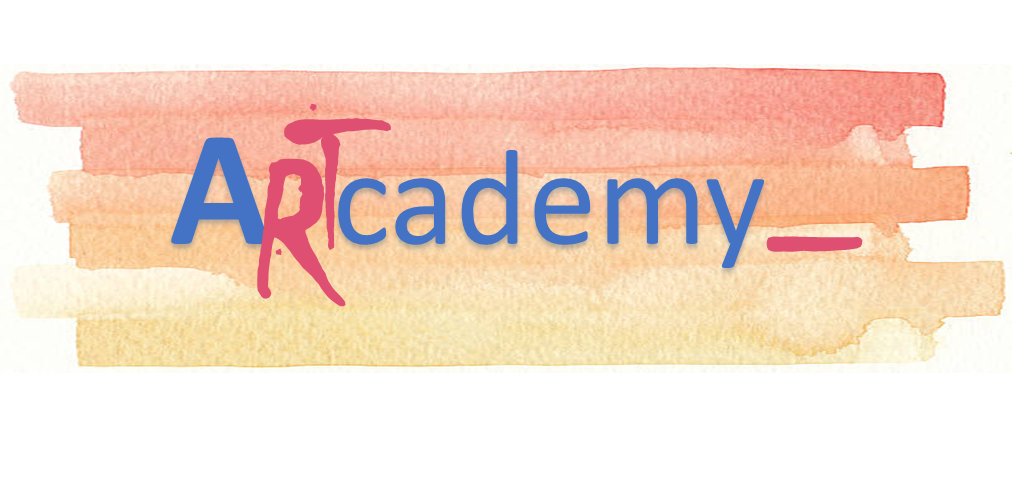 This Project has been funded with support from the European Commission. This publication reflects the views only of the author, and the Commission cannot be held responsible for any use which may be made of the information contained therein.
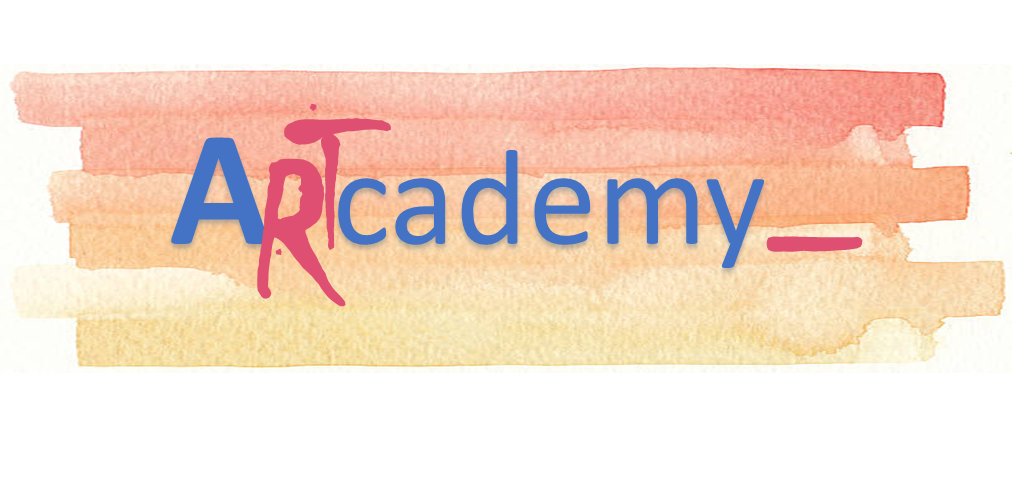 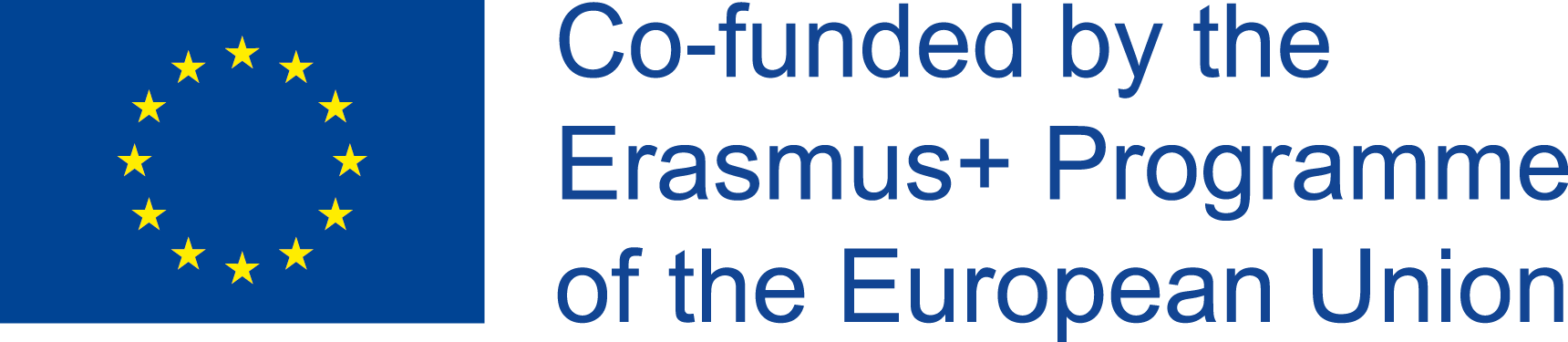 Unit 2. RECRUITMENT AND SELECTION
Οι μέθοδοι πρόσληψης
Αγγελία στον τοπικό τύπο
Online διαφήμιση
Ραδιόφωνο/άλλα μέσα
Αγγελία στον εθνικό τύπο
Επίσημη
Attracting the ‚right’ applicants
Woud του στόματος
Αγγελία σε περιοδικά
Άτυπη
Εκτελεστική Αναζήτηση
Εσωτερική αγγελία
Πρακτορείο ή jobcentre
Τώρα Recruting πανό
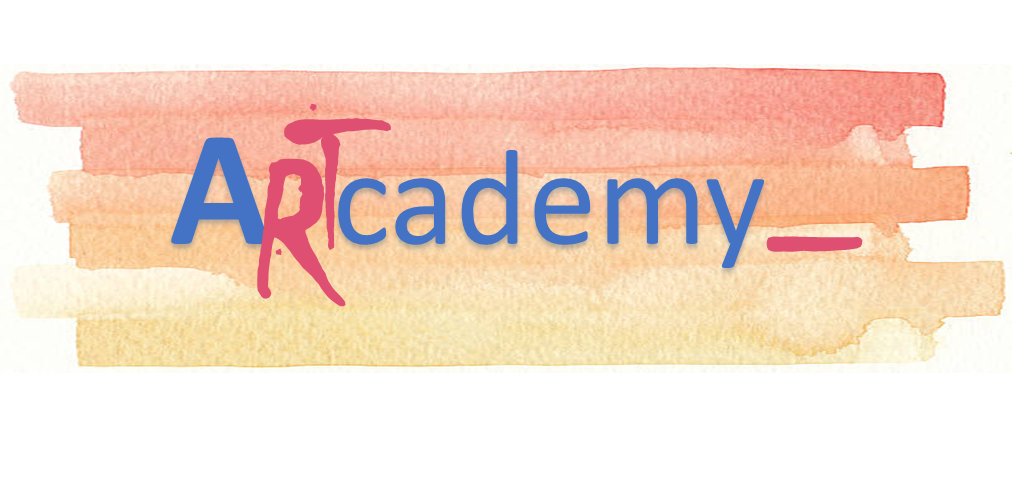 This Project has been funded with support from the European Commission. This publication reflects the views only of the author, and the Commission cannot be held responsible for any use which may be made of the information contained therein.
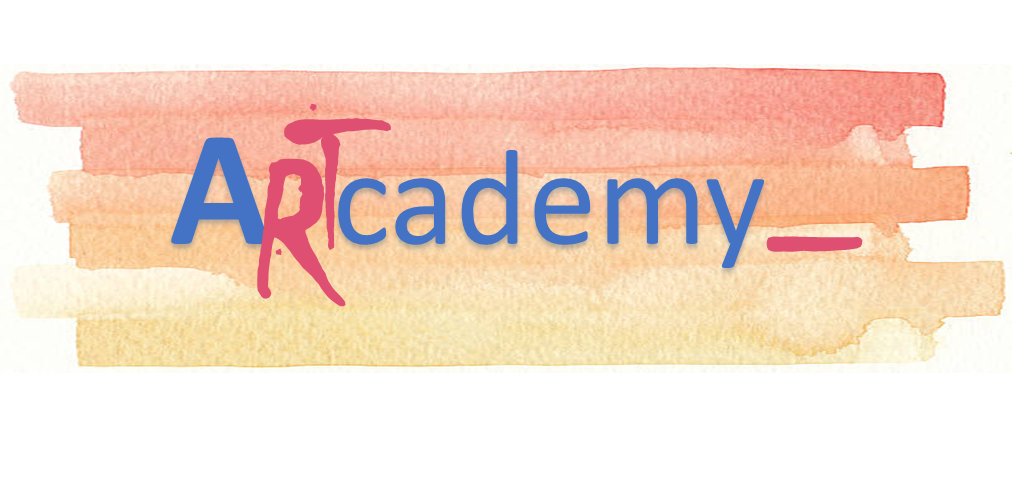 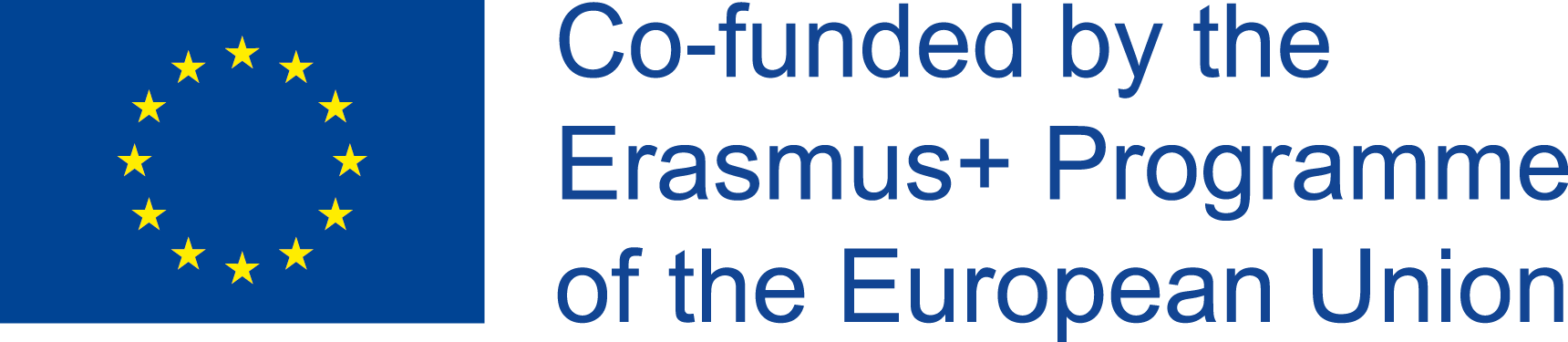 Unit 2. RECRUITMENT AND SELECTION
Διαδικασία επιλογής
Η αξιολόγηση της καταλληλότητας των αιτούντων σε κάθε στάδιο της επιλογής, ξεκινώντας από την αναθεώρηση των εντύπων αίτησης ή CVs, για την αξιολόγηση των ψυχομετρικών αποτελεσμάτων της δοκιμής και την απόδοση της βαθμολογίας σε συνεντεύξεις, είναι κεντρική στη διαδικασία όχι μόνο της πρόσληψης, αλλά και της πρόσληψης του δικαιώματος είδος ανθρώπων. 
Η διαδικασία επιλογής περιλαμβάνει τη χρήση τεχνικών και εργαλείων που έχουν σχεδιαστεί για να κάνουν διακρίσεις μεταξύ υποψηφίων υποψήφιων, χρησιμοποιώντας νομικά, συναφή και Προγνωστικά κριτήρια.
Banfield&Kay, 2012
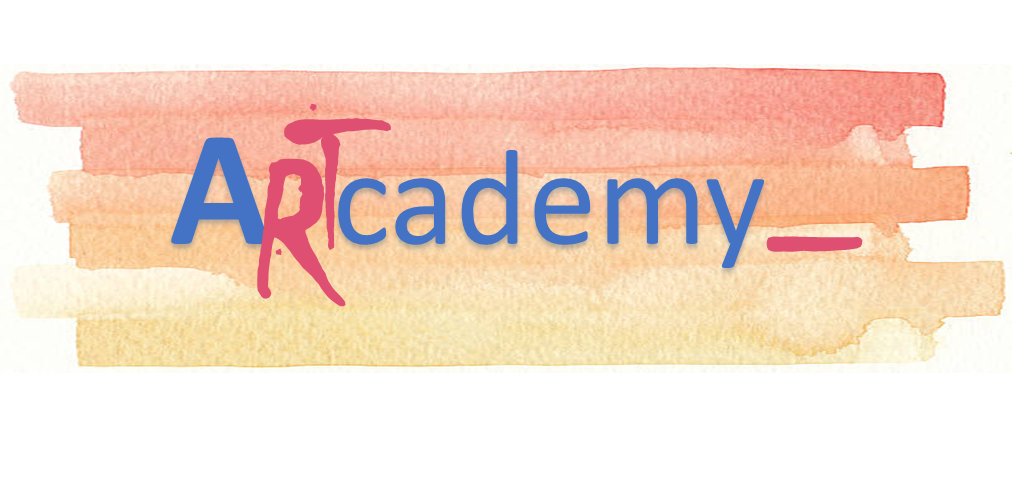 This Project has been funded with support from the European Commission. This publication reflects the views only of the author, and the Commission cannot be held responsible for any use which may be made of the information contained therein.
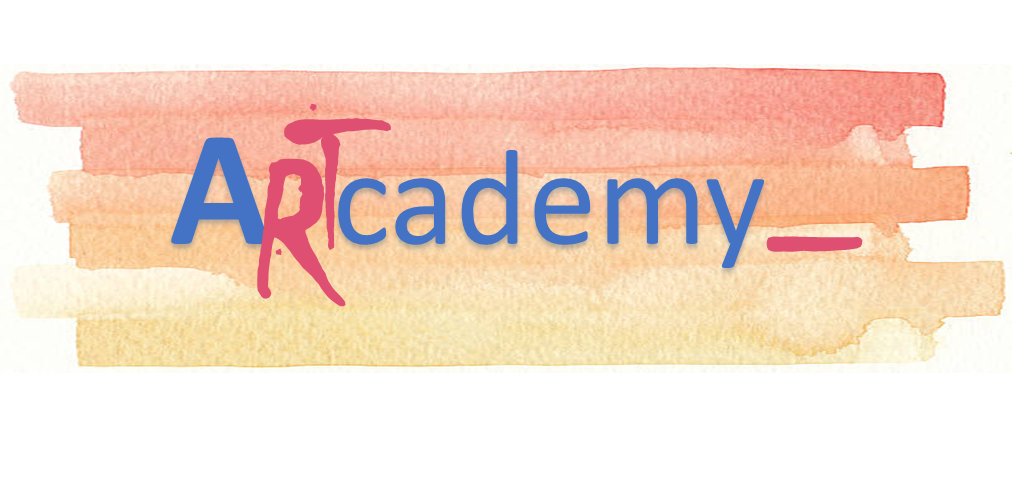 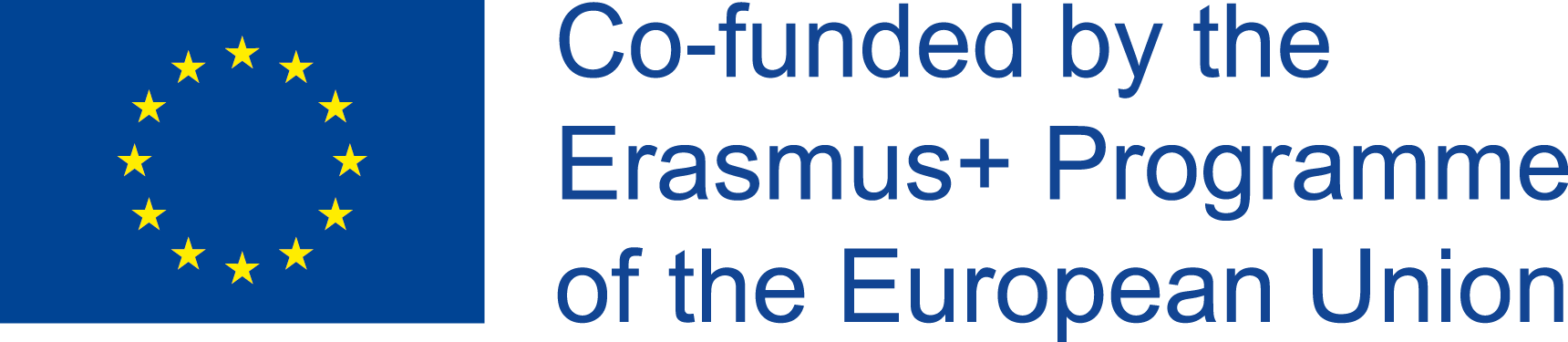 ΜΟΝΆΔΑ 3. ΕΚΠΑΙΔΕΥΣΗ ΚΑΙ ΑΝΑΠΤΥΞΗΣ
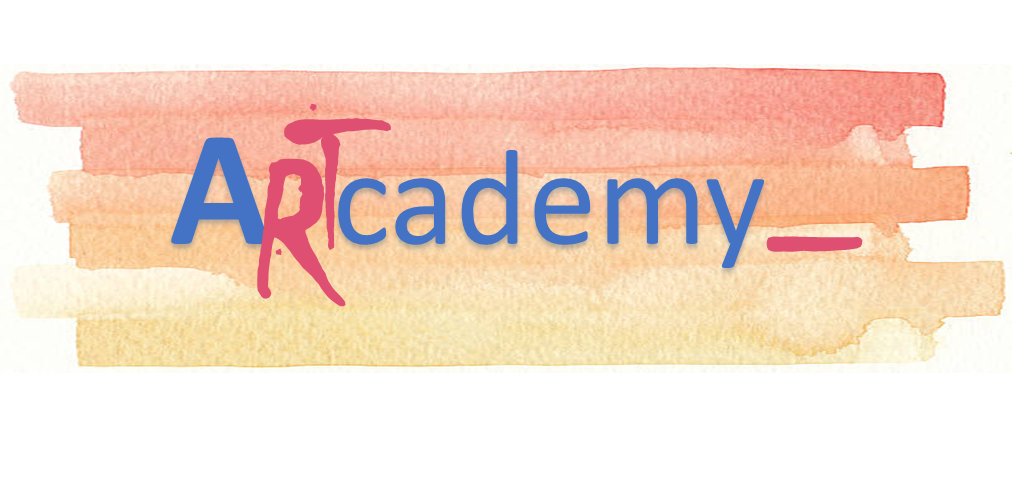 This Project has been funded with support from the European Commission. This publication reflects the views only of the author, and the Commission cannot be held responsible for any use which may be made of the information contained therein.
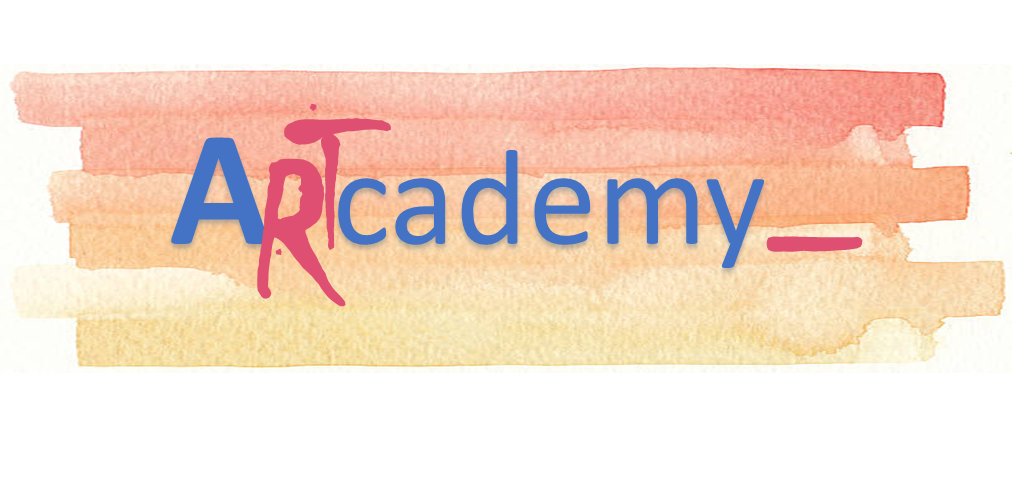 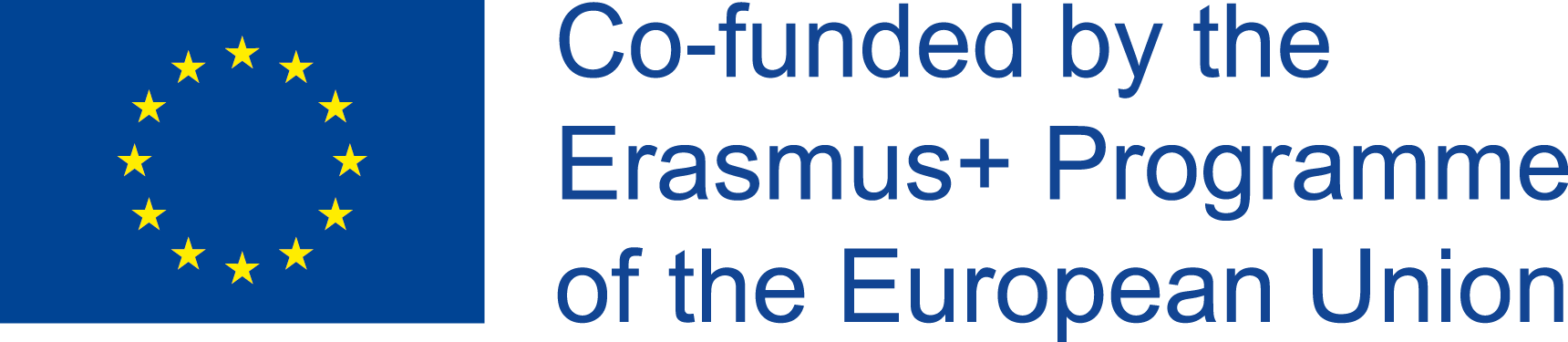 Unit 3. TRAINING AND DEVELOPMENT
Κύκλος εκπαίδευσης
Πώς να παρέχει εκπαίδευση με πιο συστηματικό τρόπο σε μια εταιρεία;
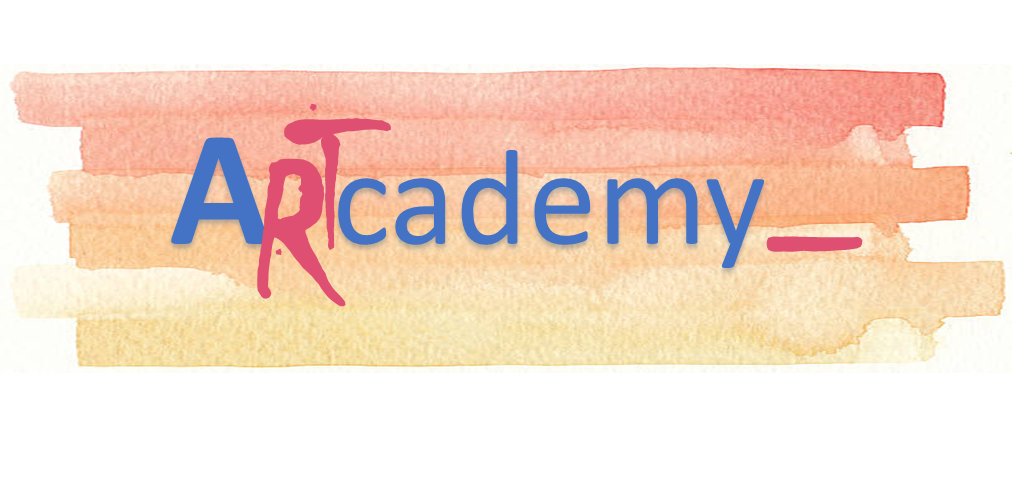 This Project has been funded with support from the European Commission. This publication reflects the views only of the author, and the Commission cannot be held responsible for any use which may be made of the information contained therein.
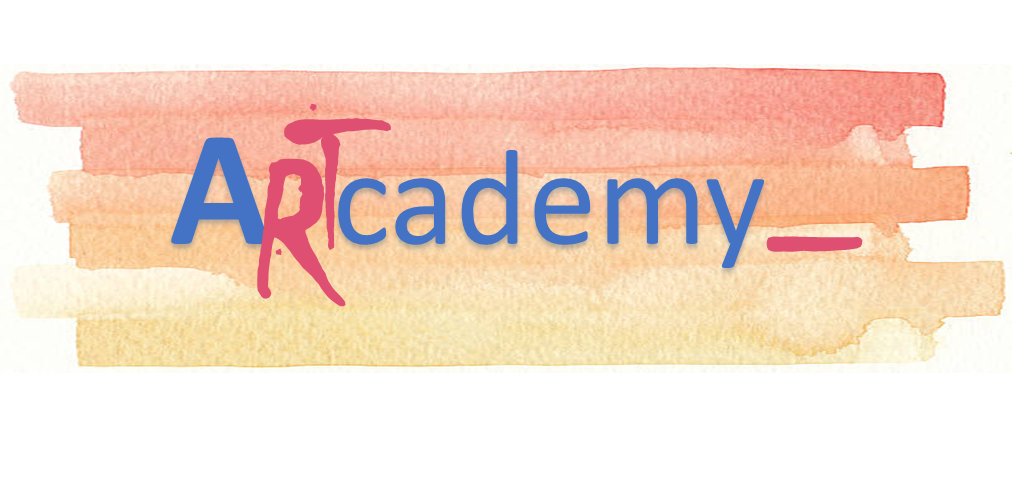 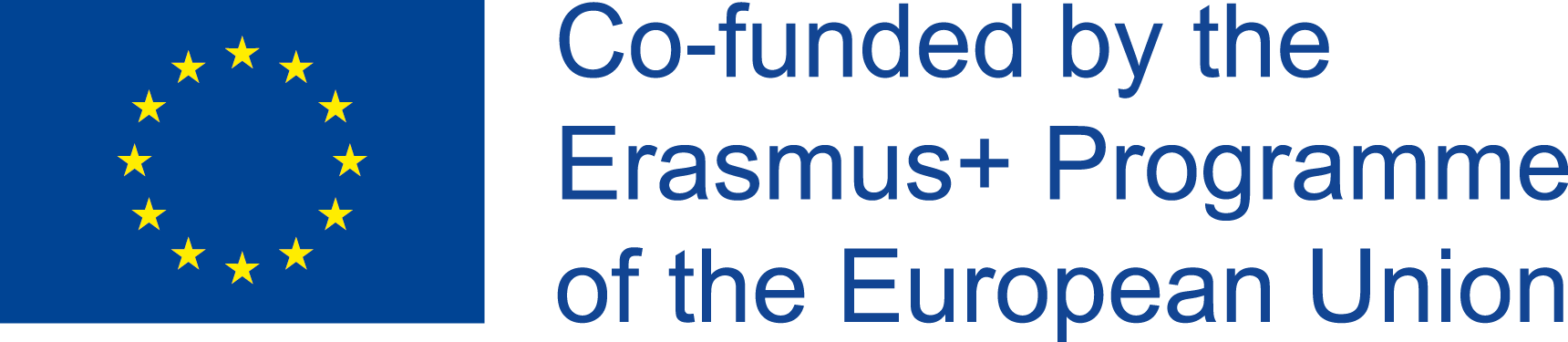 Unit 3. TRAINING AND DEVELOPMENT
Μέθοδοι εκπαίδευσης
Ποιες είναι οι καταλληλότερες μέθοδοι κατάρτισης?
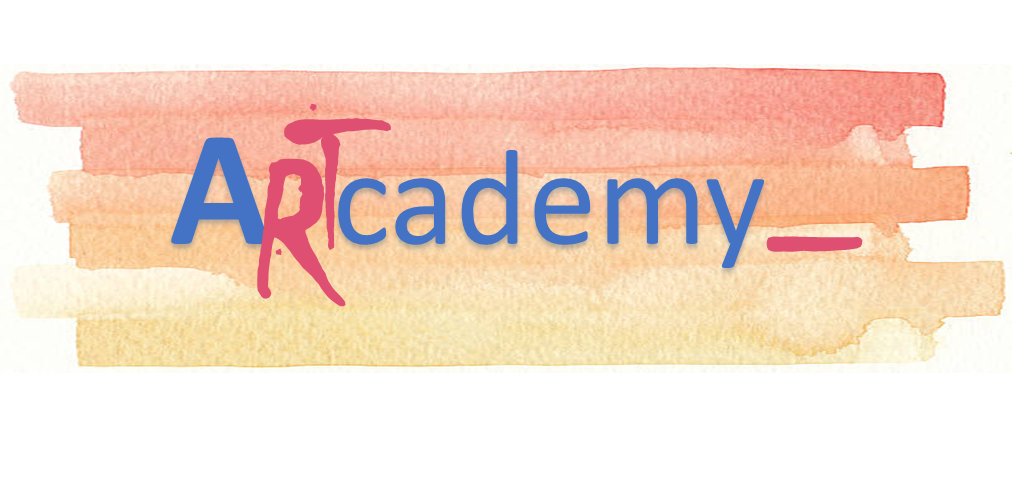 This Project has been funded with support from the European Commission. This publication reflects the views only of the author, and the Commission cannot be held responsible for any use which may be made of the information contained therein.
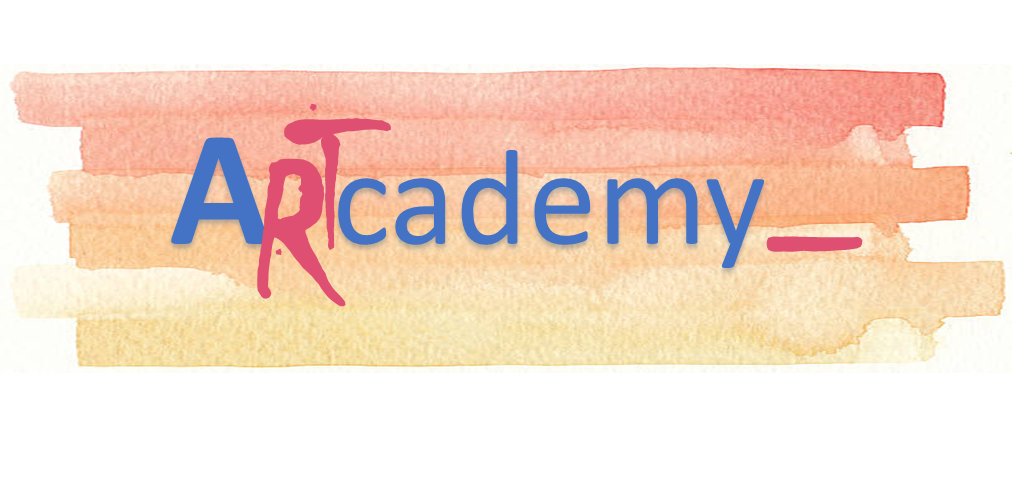 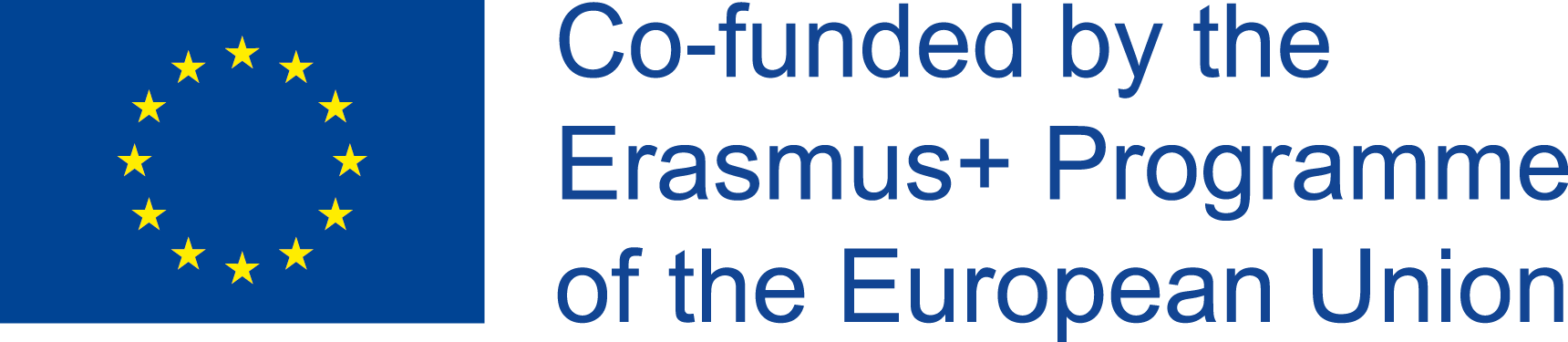 ΜΟΝΆΔΑ 4. ΔΙΑΧΕΊΡΙΣΗ ΑΠΌΔΟΣΗΣ
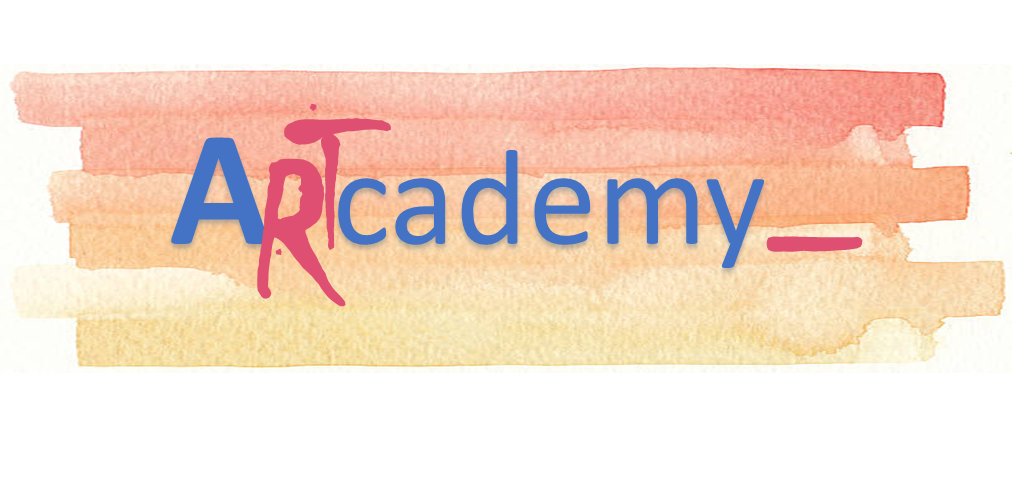 This Project has been funded with support from the European Commission. This publication reflects the views only of the author, and the Commission cannot be held responsible for any use which may be made of the information contained therein.
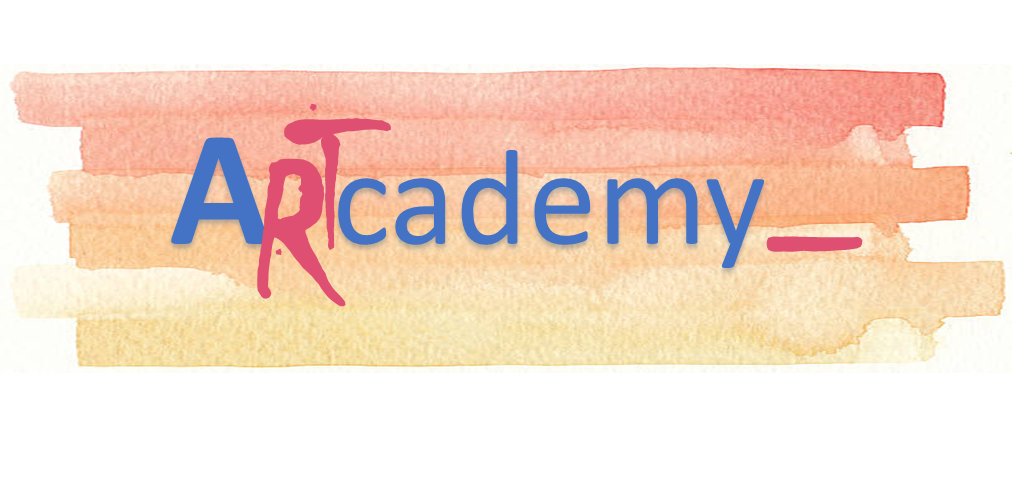 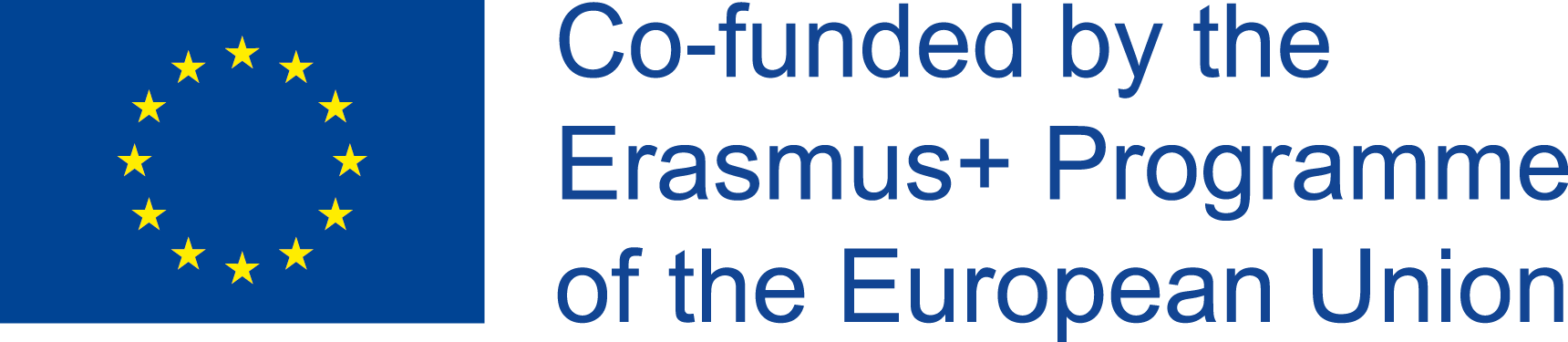 Μονάδα 4. ΔΙΑΧΕΊΡΙΣΗ ΑΠΌΔΟΣΗΣ
Διαχείρηση Απόδοσης
Τι είναι η διαχείριση επιδόσεων;
Είναι ένα πλαίσιο στο οποίο οι επιδόσεις των ατόμων μπορούν να κατευθύνονται, να παρακολουθούνται, να υποκινούνται και να βελτιώνονται (Mabey, 1998). 
Γιατί είναι σημαντικό; 
Ενισχύει τα κίνητρα των εργαζομένων και την παραγωγικότητα των ατόμων, των ομάδων και ολόκληρη την εταιρεία.
 βοηθά στον στρατηγικό προγραμματισμό και την αλλαγή με την ανίχνευση των προβλημάτων και της αξιολόγησης απόδοσης υπαλλήλων. 
Είναι χρήσιμο στην ανάλυση του χάσματος ικανοτήτων και της ανάπτυξης των εργαζομένων.
	Επομένως 
		Η αξιολόγηση των επιδόσεων υποτίθεται ότι είναι σε εξέλιξη διαδικασία που θα βοηθήσει την επιχείρηση στη διαδικασία της συνεχούς βελτίωσης.
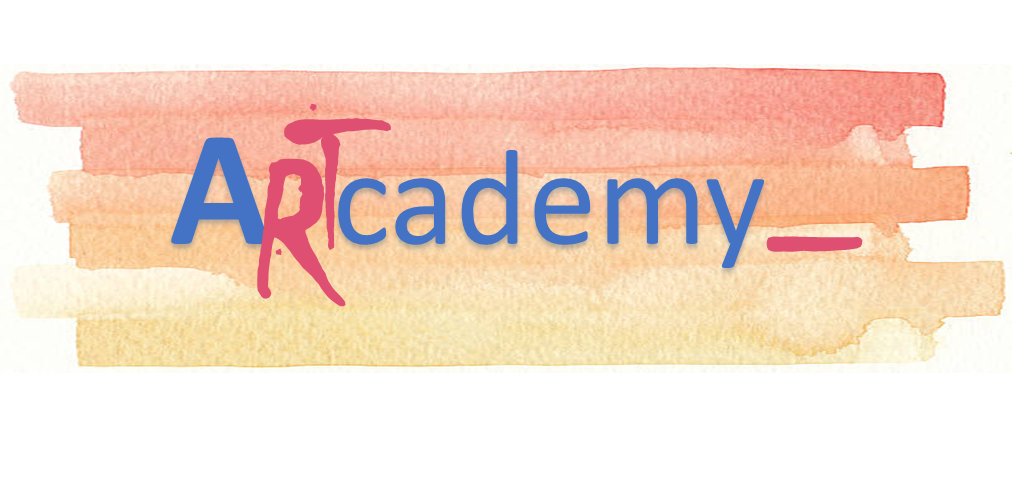 This Project has been funded with support from the European Commission. This publication reflects the views only of the author, and the Commission cannot be held responsible for any use which may be made of the information contained therein.
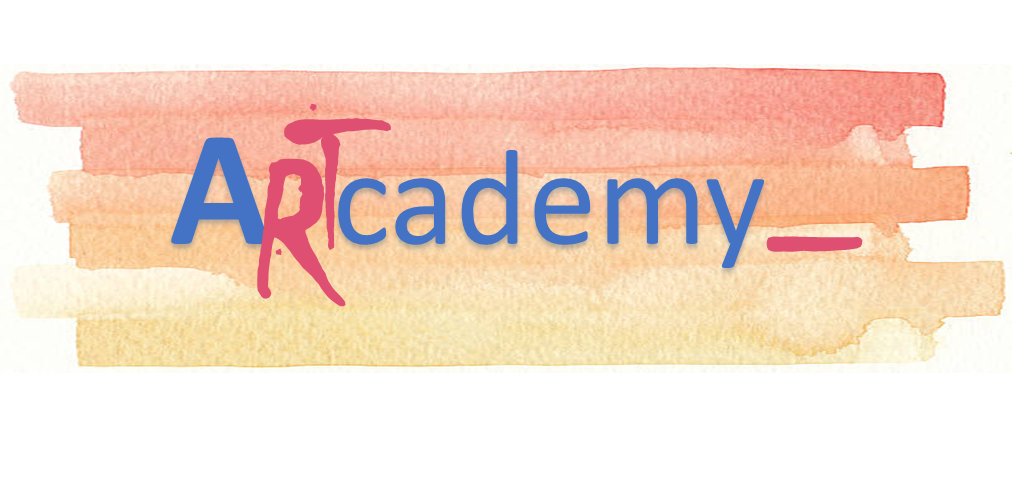 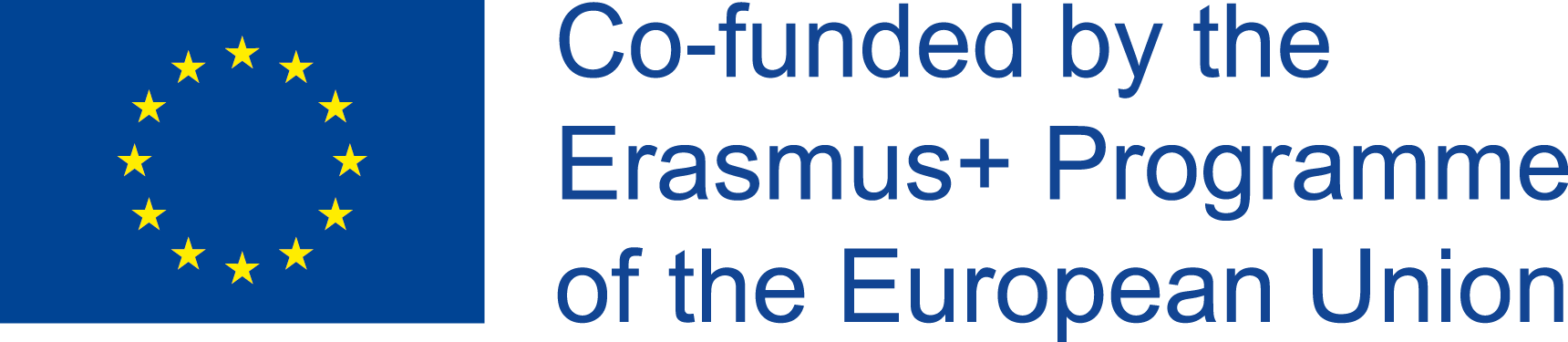 Unit 4. PERFORMANCE MANAGEMENT
Effective appraisal
Performance management system needs to be developed for specific firm, however some guidelines may be useful for each organization: 
Performance assessment should be provided together with a feedback based on credible sources
Feedback should be provided as soon as possible after the event to be benefit 
Performance measures should be based on clear, reliable goals
The process should involve a dialogue between the employee and a manager and focus on the future.
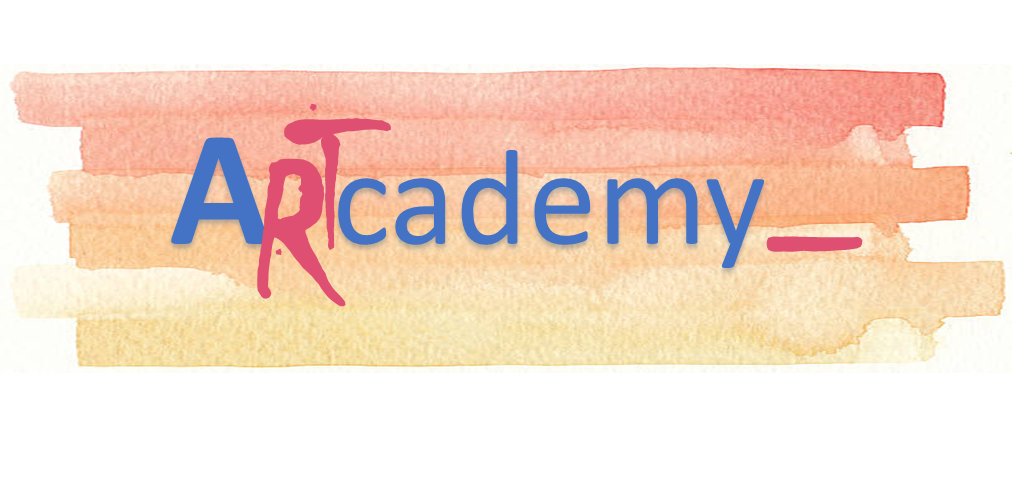 This Project has been funded with support from the European Commission. This publication reflects the views only of the author, and the Commission cannot be held responsible for any use which may be made of the information contained therein.
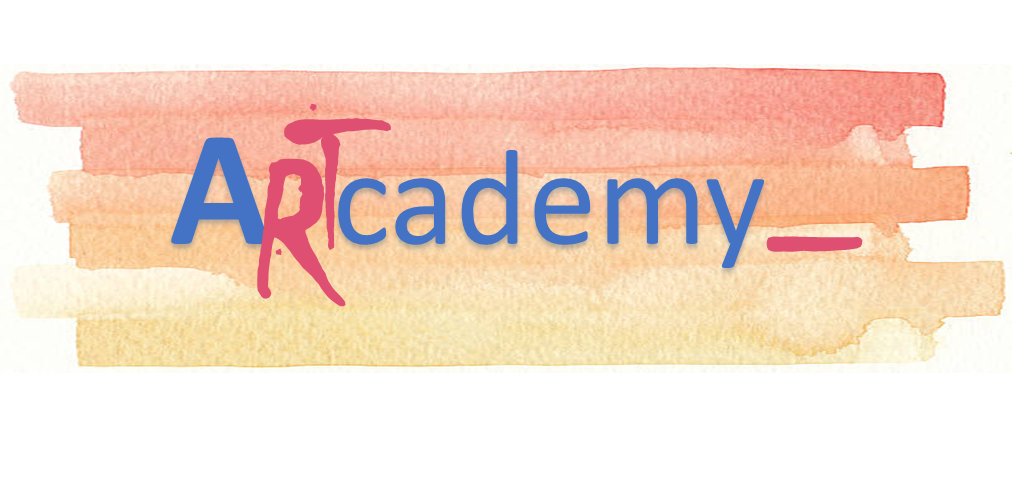 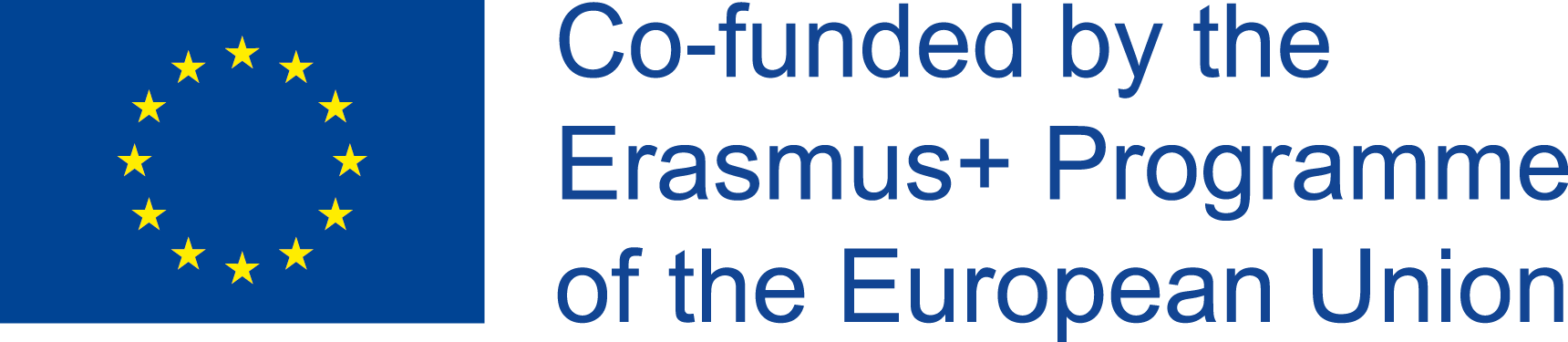 ΕΝΟΤΗΤΑ 5. Ανταμείβοντας
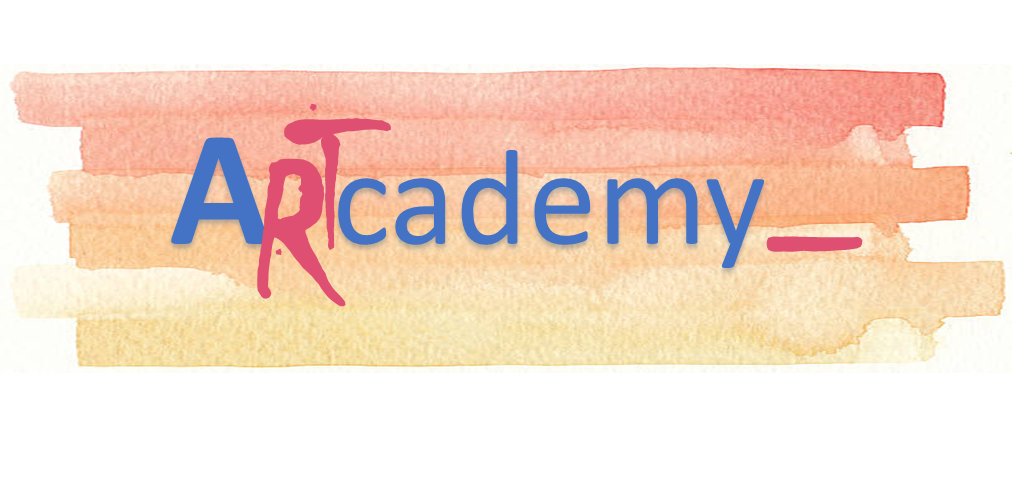 This Project has been funded with support from the European Commission. This publication reflects the views only of the author, and the Commission cannot be held responsible for any use which may be made of the information contained therein.
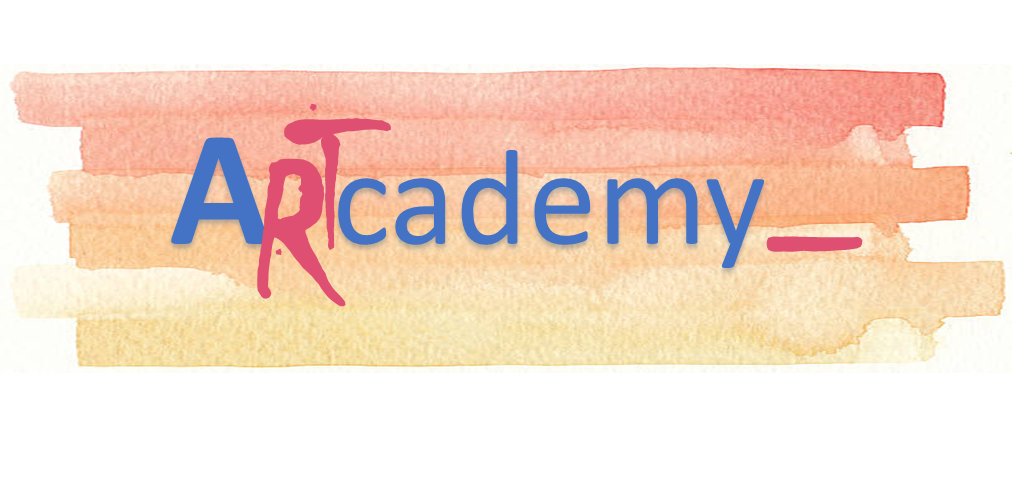 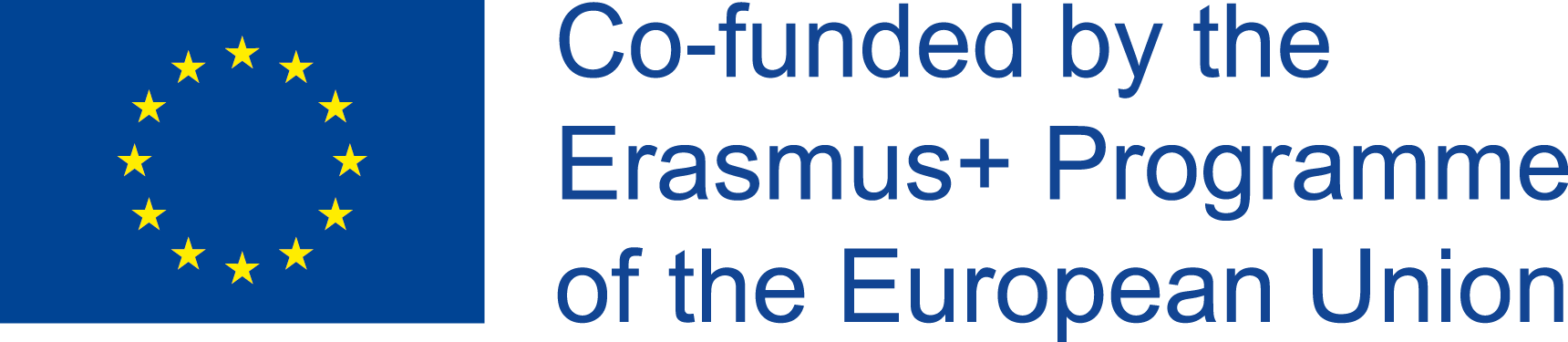 Μονάδα 5. Ανταμοιβές
Internal structure of an employee compensation
Τι είναι το σύστημα ανταμοιβής; 
Το σύστημα ανταμοιβών αποτελείται από τη στρατηγική ανταμοιβών (βασικοί στόχοι), τις επιβραβεύσεις και τα ειδικά μέσα των συστημάτων (βάση αμοιβών, κινήτρων, παροχών κ. λπ.). 
Το σύστημα ανταμοιβών πρέπει να στηρίζει την επίτευξη των στρατηγικών στόχων της εταιρείας.  
Οι βασικοί στόχοι των ανταμοιβών είναι:
Για την προσέλκυση εργαζομένων 
Για να κρατήσει τους καλύτερους και ταλαντούχους υπαλλήλους σε μια επιχείρηση
Να παρακινήσει τους εργαζομένους
Να αναπτύξουν τις δεξιότητες των εργαζομένων που είναι σημαντικές για το μέλλον.
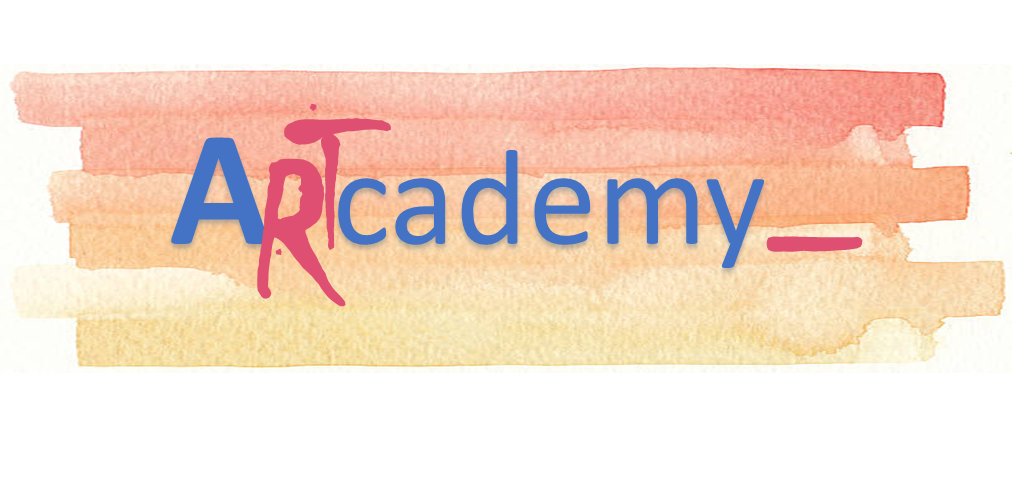 This Project has been funded with support from the European Commission. This publication reflects the views only of the author, and the Commission cannot be held responsible for any use which may be made of the information contained therein.
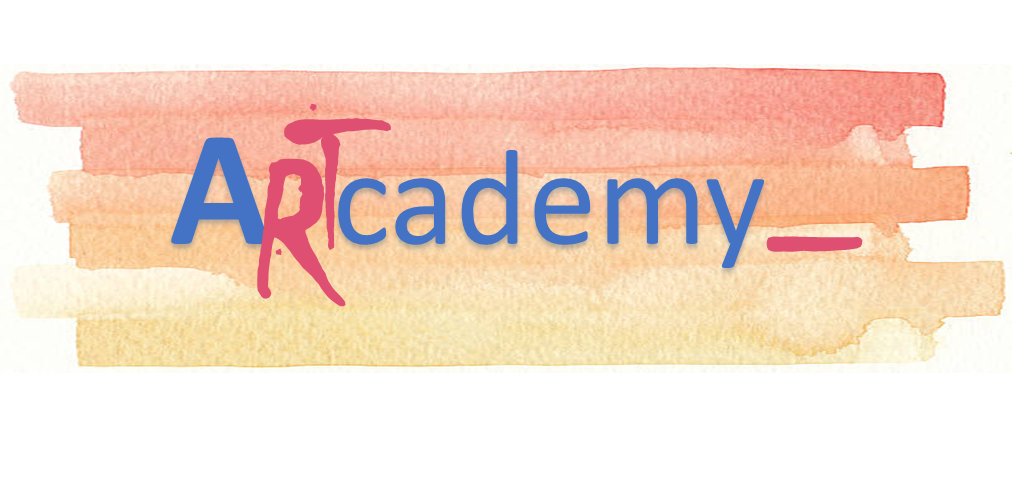 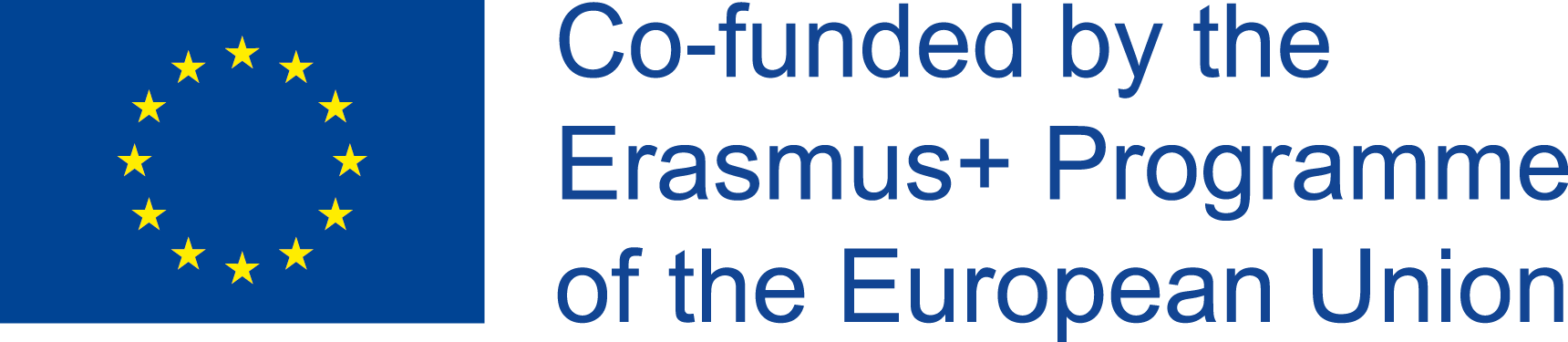 Μονάδα 5. Ανταμοιβές
Συνολική ανταμοιβή
Πώς να παρακινήσει και να ανταμείψει τους εργαζομένους σε μια εταιρεία;
Προσπαθήστε να ενσωματώσει όλα τα σημαντικά για τις πτυχές των εργαζομένων για την οικοδόμηση πρόταση αξία των εργαζομένων
Σύνολο μοντέλο ανταμοιβής μπορεί να βοηθήσει, δεδομένου ότι δείχνει ποια μέσα μπορείτε να χρησιμοποιήσετε για την οικοδόμηση αποτελεσματικών πακέτο ανταμοιβή για τους εργαζομένους. 
Να θυμάστε ότι τα χρήματα δεν είναι αρκετά!
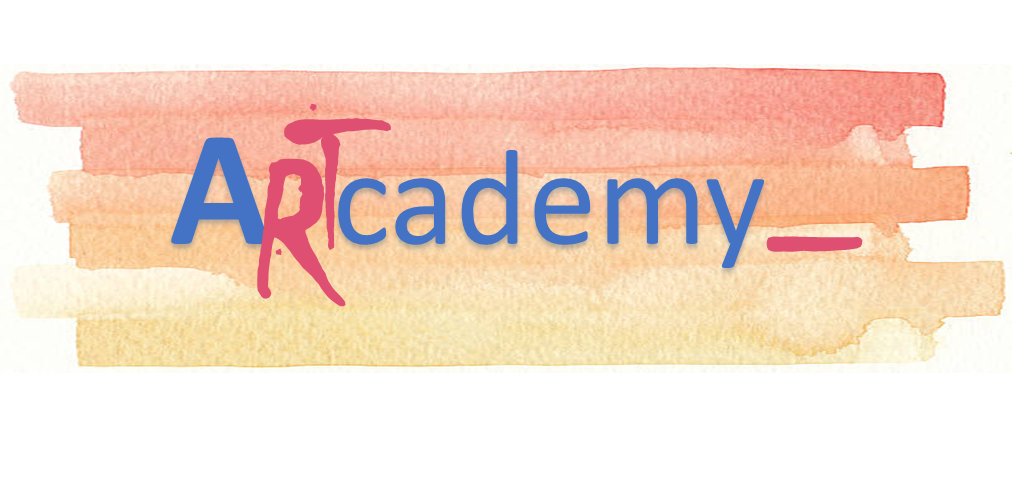 This Project has been funded with support from the European Commission. This publication reflects the views only of the author, and the Commission cannot be held responsible for any use which may be made of the information contained therein.
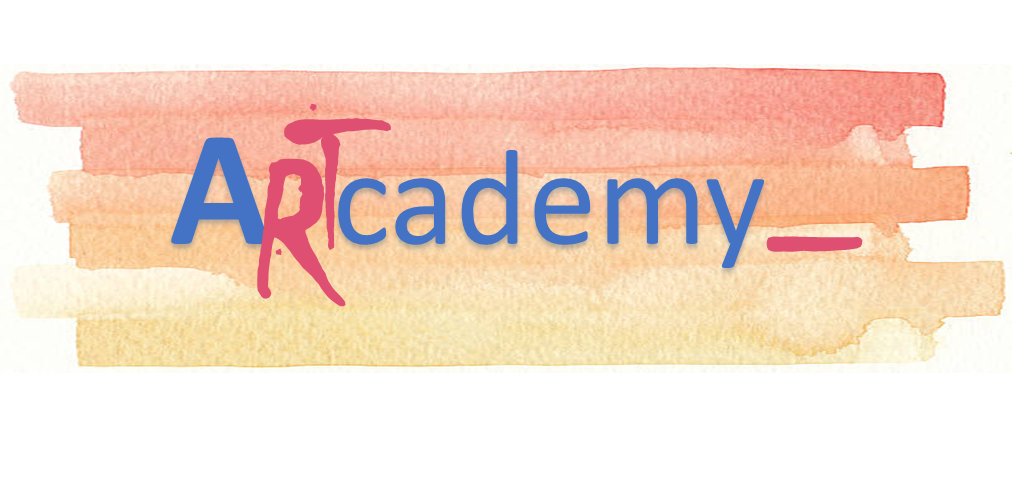 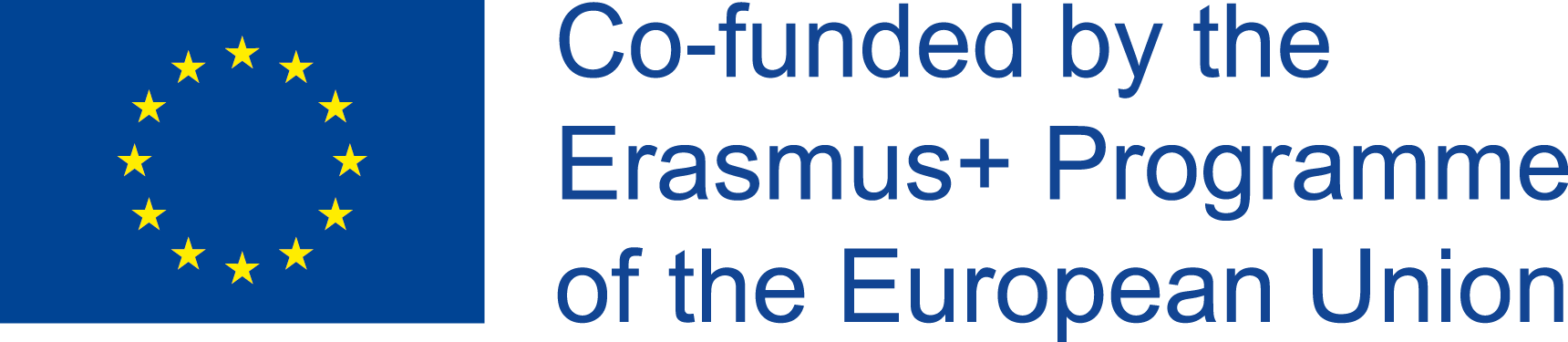 Ευχαριστώ!